Time Management
Anne Baker, she/her/hers
[Speaker Notes: Learn strategies for aligning and prioritizing time and tasks, using technology to reduce administrative task time, managing email, and identifying time wasters.]
?
Problems:What’s your biggest problem in managing your time?
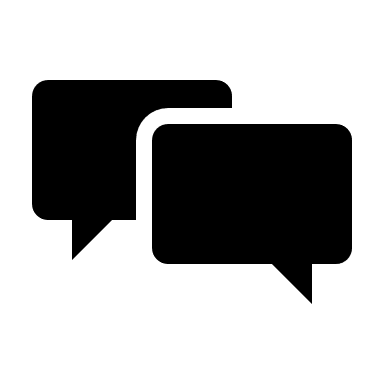 4/23/2024
2
[Speaker Notes: Type it in the chat]
205 Germans
Beepers prompt reporting temtations 7 times a day
Any predictions?
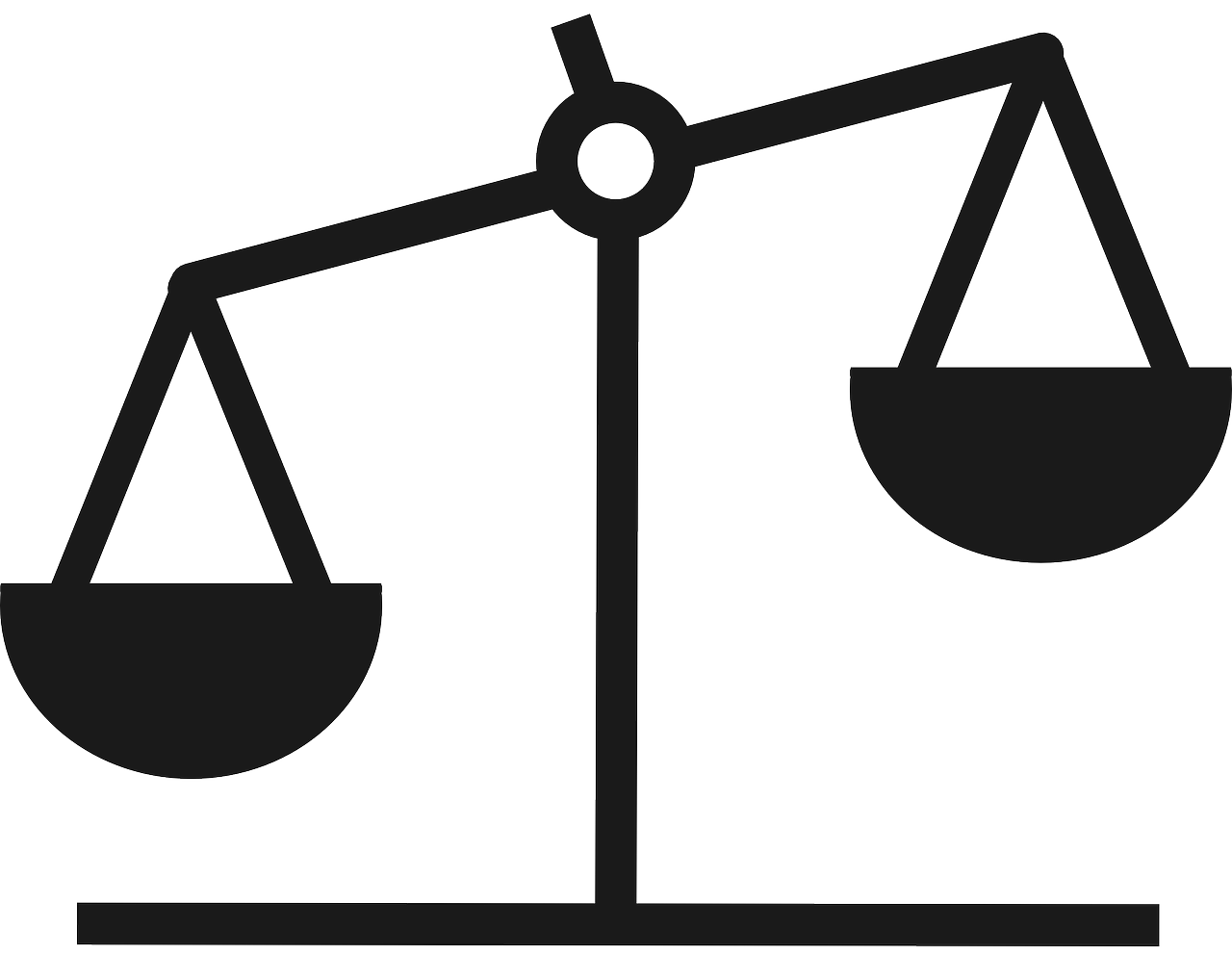 Hofmann, W., Baumeister, R. F., Förster, G., & Vohs, K. D. (2012). Everyday Temptations: An Experience Sampling Study of Desire, Conflict, and Self-Control. Journal of Personality and Social Psychology, 102(6), 1318.
3
Time Management
[Speaker Notes: 205 people in Germany wore beepers for a week
Reported on their current or recent desires whenever the beeper went off (seven times each day). 
If they were experiencing a desire, they were aske more questions about it. :Findings:
Participants were experiencing some type of desire about 50% of the time.
Most commonly, they wished to eat, sleep, drink, use media, or have leisure time or social contact.
When participants applied self-control, they often managed to resist the temptation they were facing, about 80% of the time.
But the findings related to a specific subset of participants — the ones scoring high on a trait measure of self-control— were more surprising. These participants didn’t have fewer desires overall, but they did have fewer problematic desires: They reported less conflict and less resistance related to their desires.
In other words, the people who scored high on trait self-control experienced fewer temptations in their daily lives.]
Higher self-control is a result of few temptations.
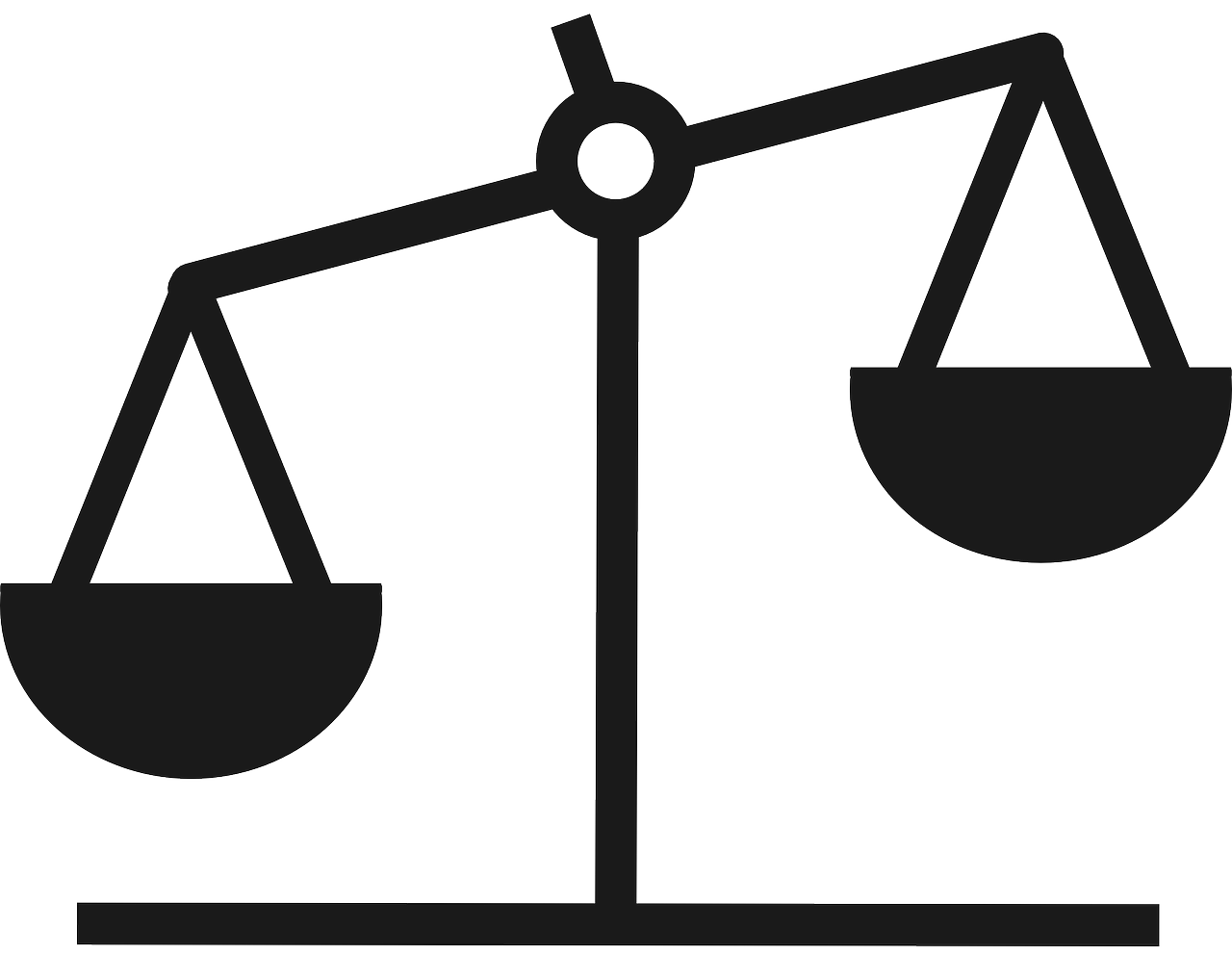 Personality
Environment
Hofmann, W., Baumeister, R. F., Förster, G., & Vohs, K. D. (2012). Everyday Temptations: An Experience Sampling Study of Desire, Conflict, and Self-Control. Journal of Personality and Social Psychology, 102(6), 1318.
4
Time Management
[Speaker Notes: 205 people in Germany wore beepers for a week
Reported on their current or recent desires whenever the beeper went off (seven times each day). 
If they were experiencing a desire, they were aske more questions about it. :Findings:
Participants were experiencing some type of desire about 50% of the time.
Most commonly, they wished to eat, sleep, drink, use media, or have leisure time or social contact.
When participants applied self-control, they often managed to resist the temptation they were facing, about 80% of the time.
But the findings related to a specific subset of participants — the ones scoring high on a trait measure of self-control— were more surprising. These participants didn’t have fewer desires overall, but they did have fewer problematic desires: They reported less conflict and less resistance related to their desires.
In other words, the people who scored high on trait self-control experienced fewer temptations in their daily lives.]
Solutions:How do YOU avoid distractions and stay on task?Make me a list.
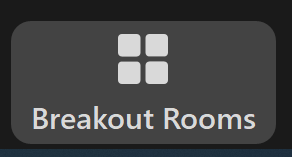 5/28/2024
5
Time Management
[Speaker Notes: TYPE them out so you can put them into chat when you return.]
Schedule chunks of time to work on a project
Focused, timed sprints 
Take scheduled breaks
1 hour  45 min meetings
Avoid multitasking 
Turn off your email 
Use Focused Inbox
Block your social media (“focus apps”) 
Keep your phone out of sight
Isolate yourself
5/28/2024
6
Time Management
Articulate & Prioritize Goals
5/28/2024
915
Time Management
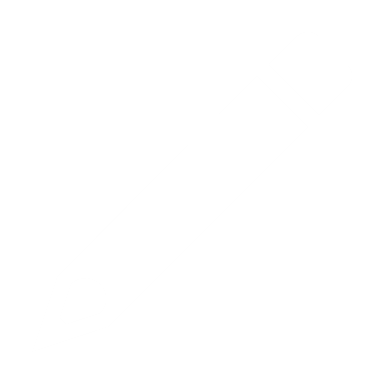 Write down 5 things you need to do this month. Rank them.
Would your supervisor agree with your rankings?
Others
You
GOALS keep you from being torn in different directions.
Your boss
5/28/2024
9
Time Management
[Speaker Notes: CLEARLY stating and prioritizing goals is one of the best ways to make sure everyone is on the same page.]
GOALS make sure someone returns your serve.
Aligned teams = productive teams
5/28/2024
10
Time Management
[Speaker Notes: Sometimes we hit the ball and no one hits it back. That may because they have different priorities.]
Productive
Busy is not the same as productive.
Busy
5/28/2024
11
Time Management
[Speaker Notes: The key to productivity = achieving GOALS]
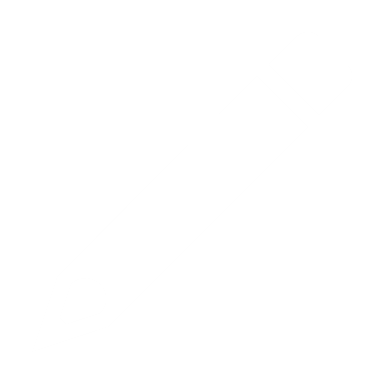 Choose one WORK goal you have this year?
Write it down.
SMART Goals
By June 2024, create a basic training on time-management for all that is accessible as a synchronous workshop in Zoom and as asynchronous learning in D2L.
Specific
Measurable
Attainable
Relevant
Time bound
5/28/2024
925
Time Management
By June 2024, create a basic training on time-management for all that is accessible as a synchronous workshop in Zoom and as asynchronous learning in D2L.
.
Goal
Content outline
60 min synchronous workshop
Asynchronous module in D2L
Deliverables
Review current Outlook productivity module
Review elevateU resources- take notes
Search and read online- take notes
Organize notes into Outline
Tasks
[Speaker Notes: Breakdown your goals in into deliverables. Break those down into tasks]
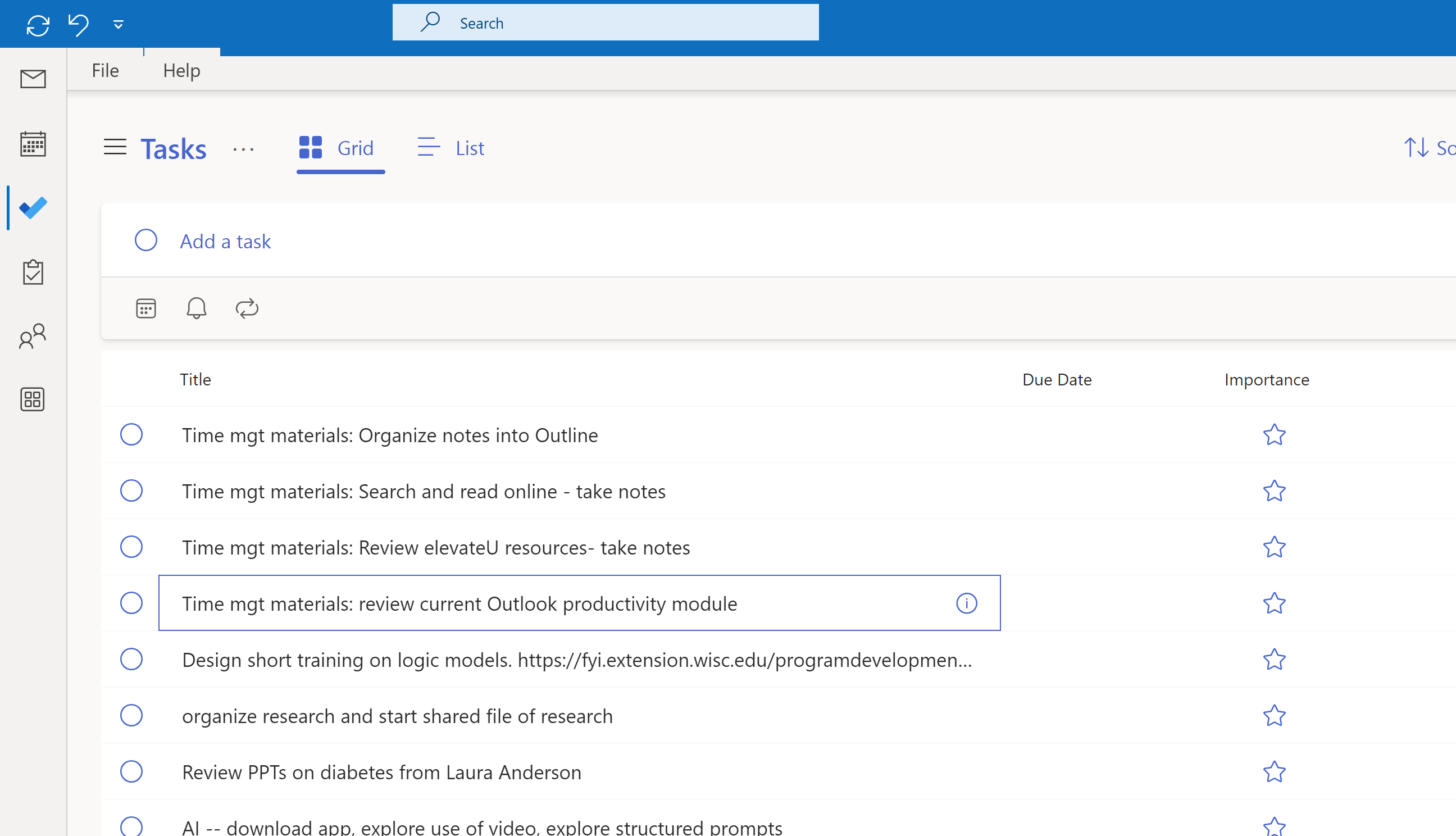 5/28/2024
15
Time Management
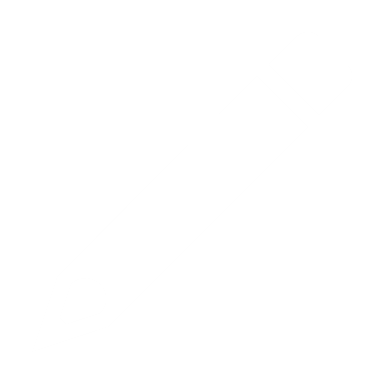 Rewrite your goal to make it smart.
Write at least one deliverable for it and one or more tasks.
[Speaker Notes: Distinct tasks (add these to Outlook with time deadlines, block time on calendar)]
View Options (green rectangle)
Annotate
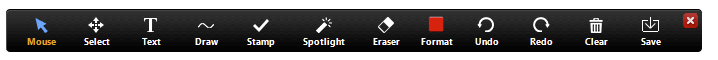 5/28/2024
17
Time Management
Priority Matrix
5/28/2024
18
Priority Matrix- Book flight for conference in August
5/28/2024
19
Priority Matrix- Check Facebook
5/28/2024
20
Priority Matrix- Finish budget for grant- deadline is tomorrow.
5/28/2024
21
Priority Matrix- Attending today’s weekly update meeting.
5/28/2024
22
Priority Matrix
5/28/2024
23
Priority Matrix- Your 5 to-dos for this month
4/23/2024
24
[Speaker Notes: Unimportant and not urgent: Social media. Deleting junk mail from spam folder. Changing the color scheme of that PPT. 

Important and not urgent: Your own professional development. Creating a process change that will improve efficiency for your team. Learning about and implementing social media marketing to improve audience reach. Book your flight for a conference in 2 months. Ignoring these can mean they move into the important and urgent category.
 

Unimportant and urgent: Attending a weekly update meeting. Helping out a colleague with a project (you aren’t assigned to) but they have a deadline for. 
 
Important and urgent: Someone is sick and you have to cover for them and figure out what you are teaching.  Today’s project deadline to submit a grant. Responding to an upset participant’s email.]
Monthly Check-in
What did I do that I planned to do?
What did I do that I didn’t plan to do?
What did I not do?
Knowing yourself
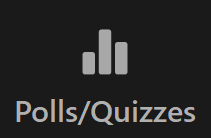 5/28/2024
940
Time management
[Speaker Notes: Series of polls: 
When are you most productive?
Early morning
Morning
Afternoon
Evening
Late night
Are you more a global or a specific thinker? (big picture or details)
Global
Specific
Are you prefer working more with others or by yourself?
With others
Alone
Are you more of a planner or more spontaneous?
Planner
Spontaneous]
When are you most productive?
•	Early morning
•	Morning
•	Afternoon
•	Evening
•	Late night
Are you more a global or a specific thinker? (big picture or details)
•	Global
•	Specific
Are you prefer working more with others or by yourself?
•	With others
•	Alone
Are you more of a planner or more spontaneous?
•	Planner
•	Spontaneous
5/28/2024
27
Time Management
Ideas for overcoming weakness?
5/28/2024
28
[Speaker Notes: Which describes you best? S
STAMP it. 

Global: Spell check, grammar check, deadlines for interesting problems/ define SCOPE easily, create list of interesting stuff when time allows
Specific: 80% rule, set tighter timelines]
Habits to form
5/28/2024
29
Ideas for overcoming weakness?
5/28/2024
30
Habits to form
5/28/2024
31
Ideas for overcoming weakness?
5/28/2024
32
Habits to form
5/28/2024
33
Technology to the rescue
5/28/2024
10
Time Management
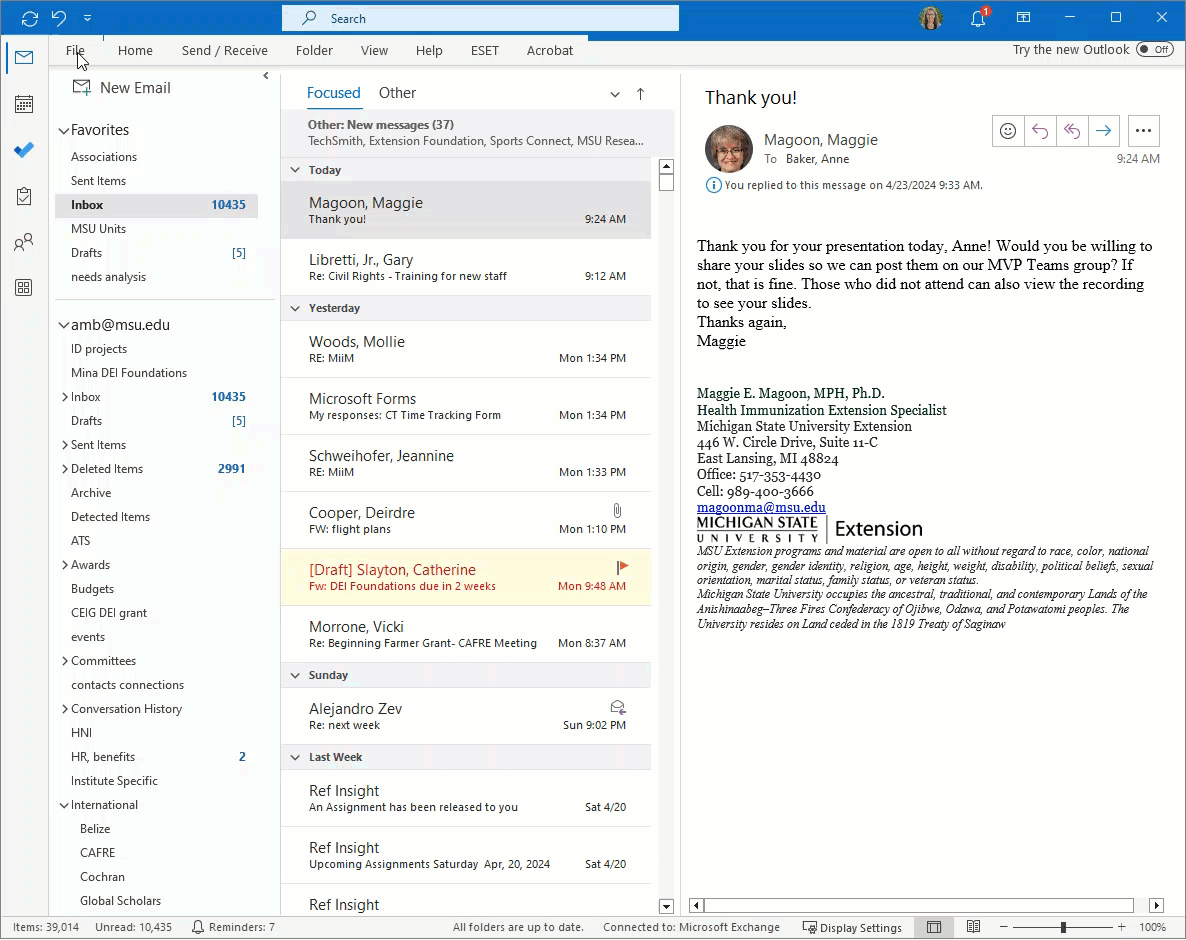 Open calendar first in Outlook
File>
Options>
Advanced
5/28/2024
35
Time Management
[Speaker Notes: OLD Version only]
Don’t respond as emails come in!
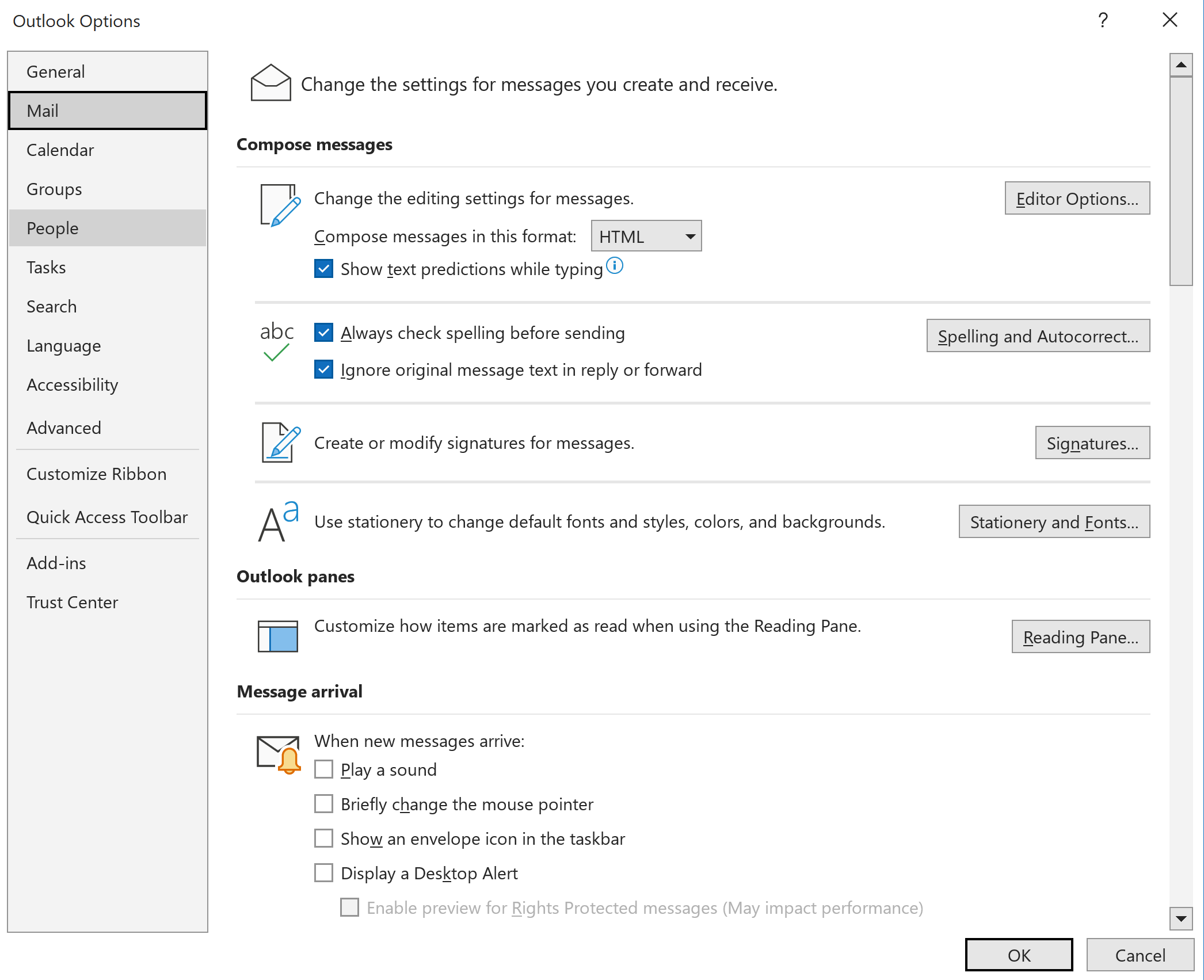 5/28/2024
36
Time Management
[Speaker Notes: Turn off email notifications
NEW: Settings>General>Notifications]
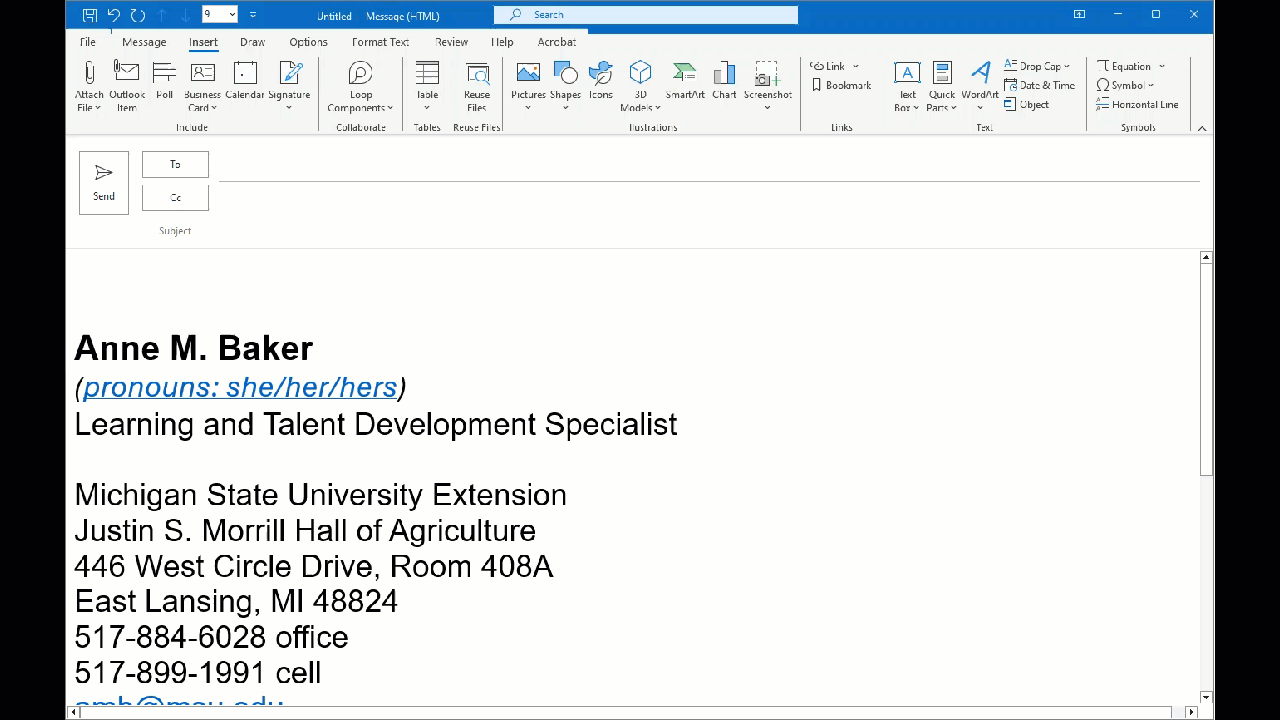 Create new signature
Use signatures for repeated responses
New Mail > Signatures> Signatures> New >Name it > Write it > Save it
5/28/2024
37
Time Management
[Speaker Notes: NEW: Signatures is under the INSERT menu]
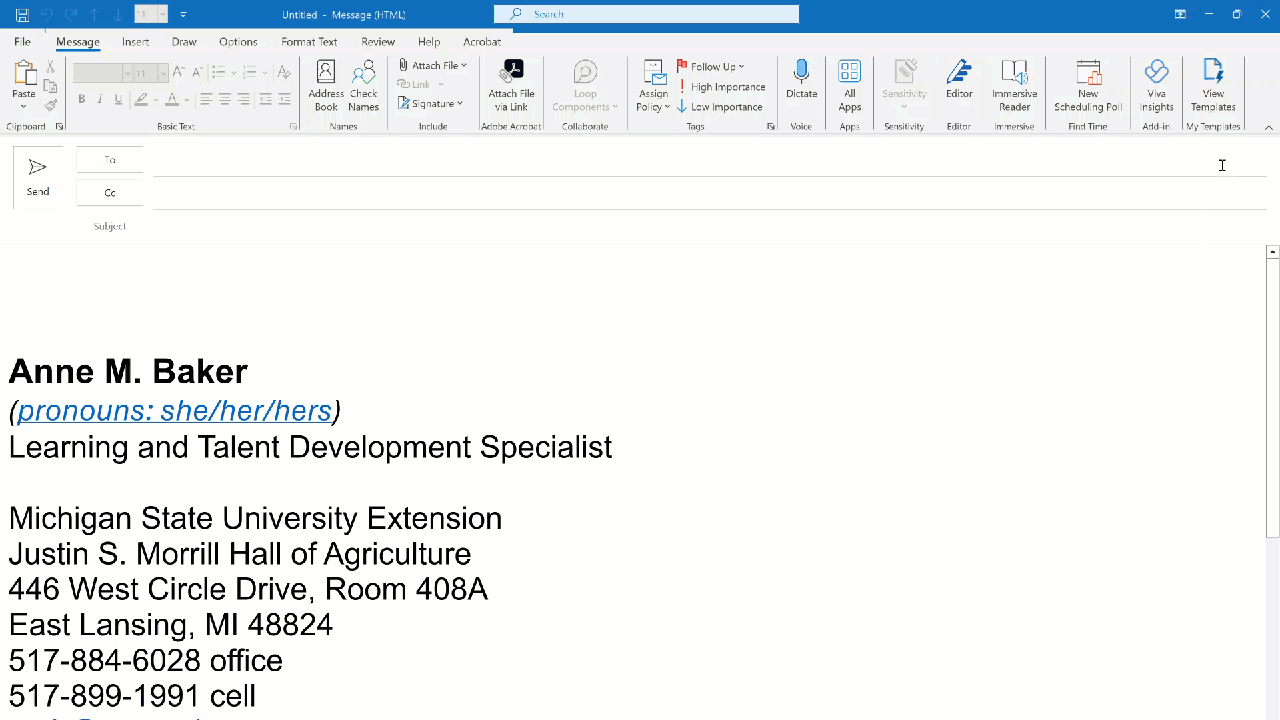 Create new signature
OR…
Use templates for repeated responses
5/28/2024
38
Time Management
Categories for visual organization
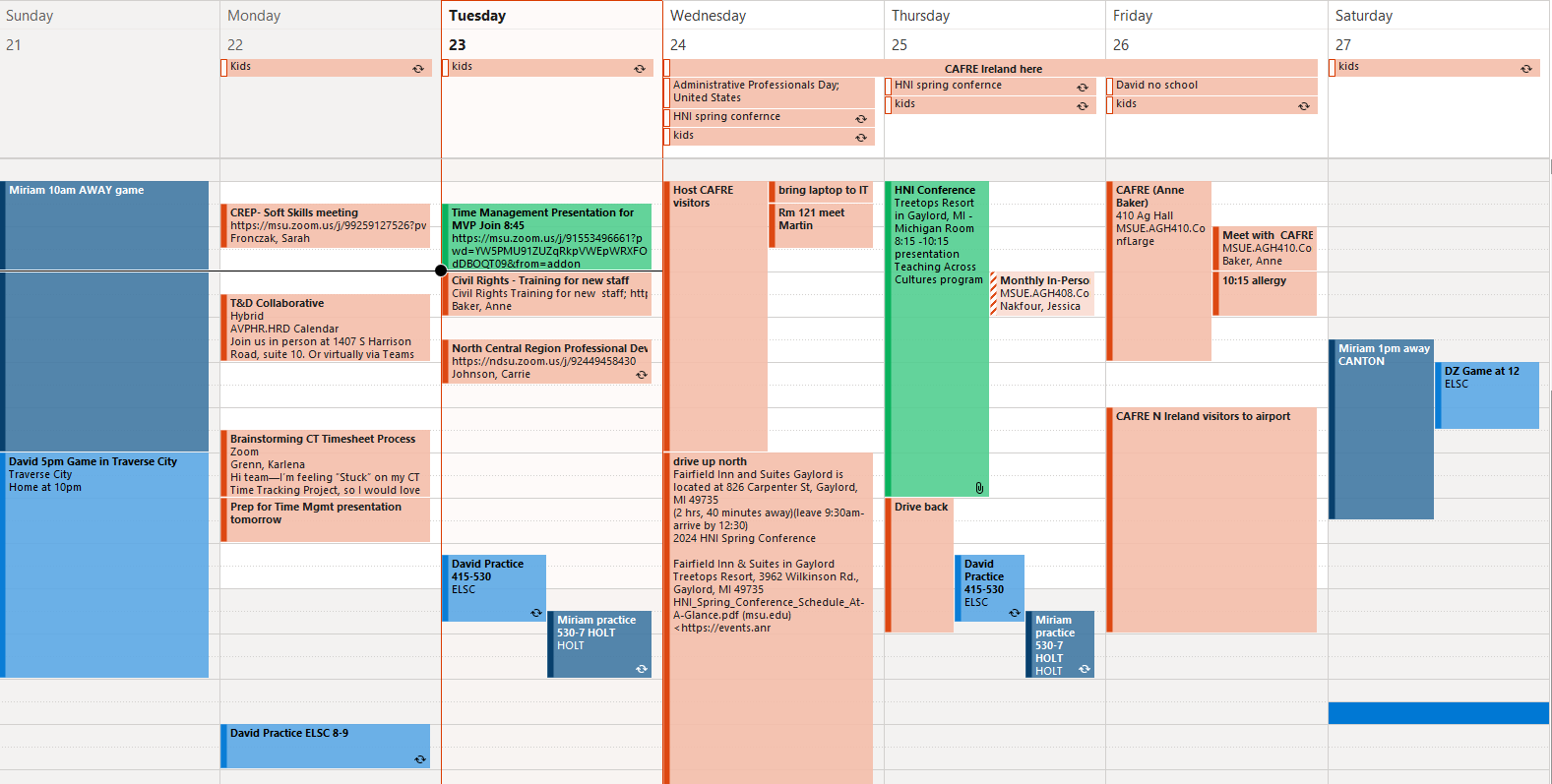 5/28/2024
39
Time Management
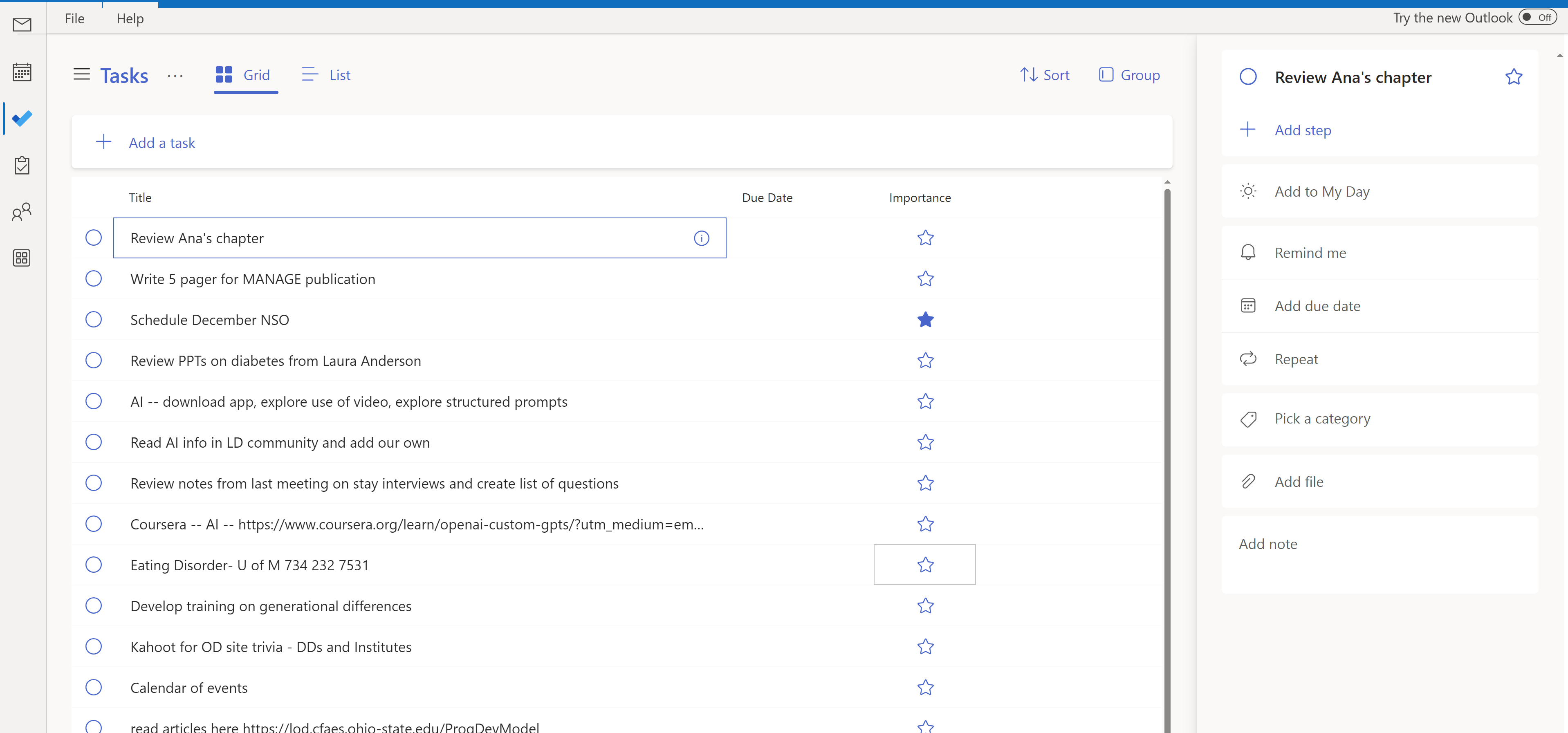 To-do app for phone and Outlook
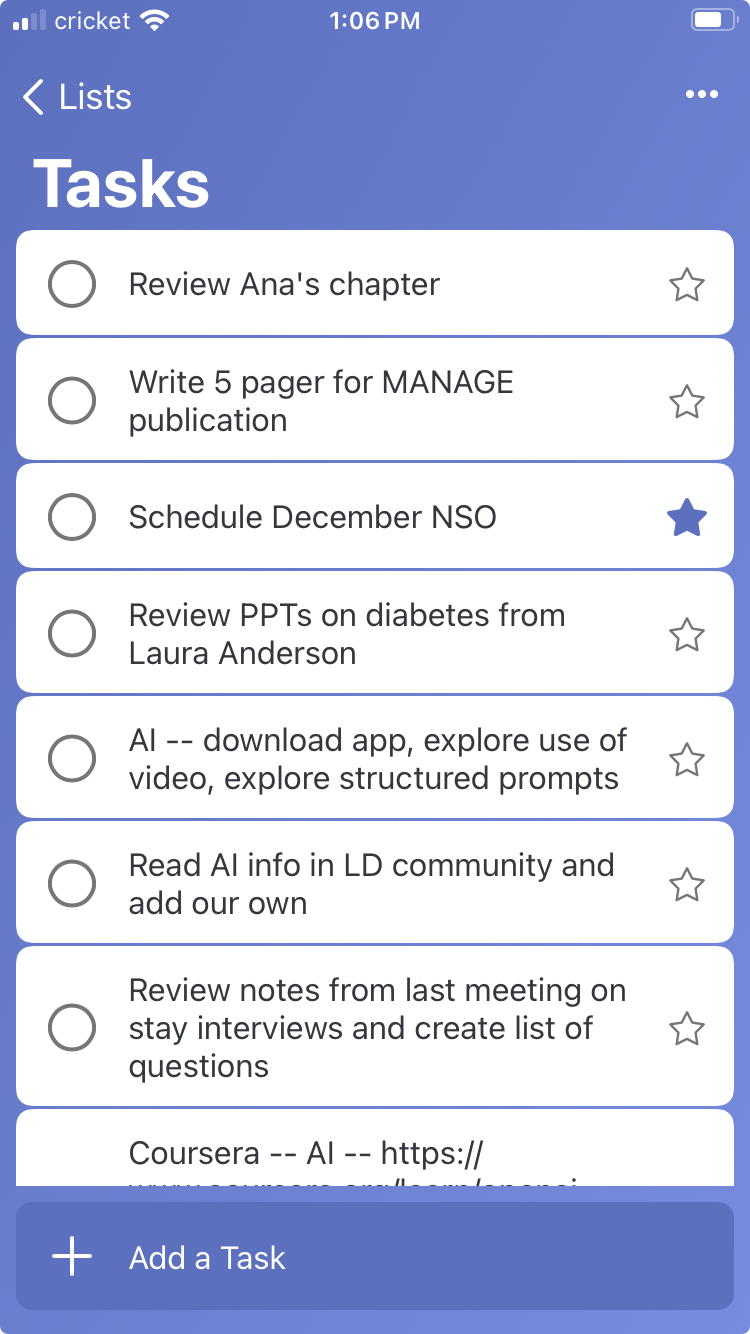 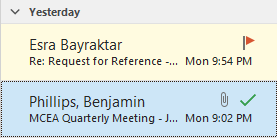 5/28/2024
40
Time Management
[Speaker Notes: Note that the groups you add pull over from calendar
You can add an email to the to do list with the flag icon as well]
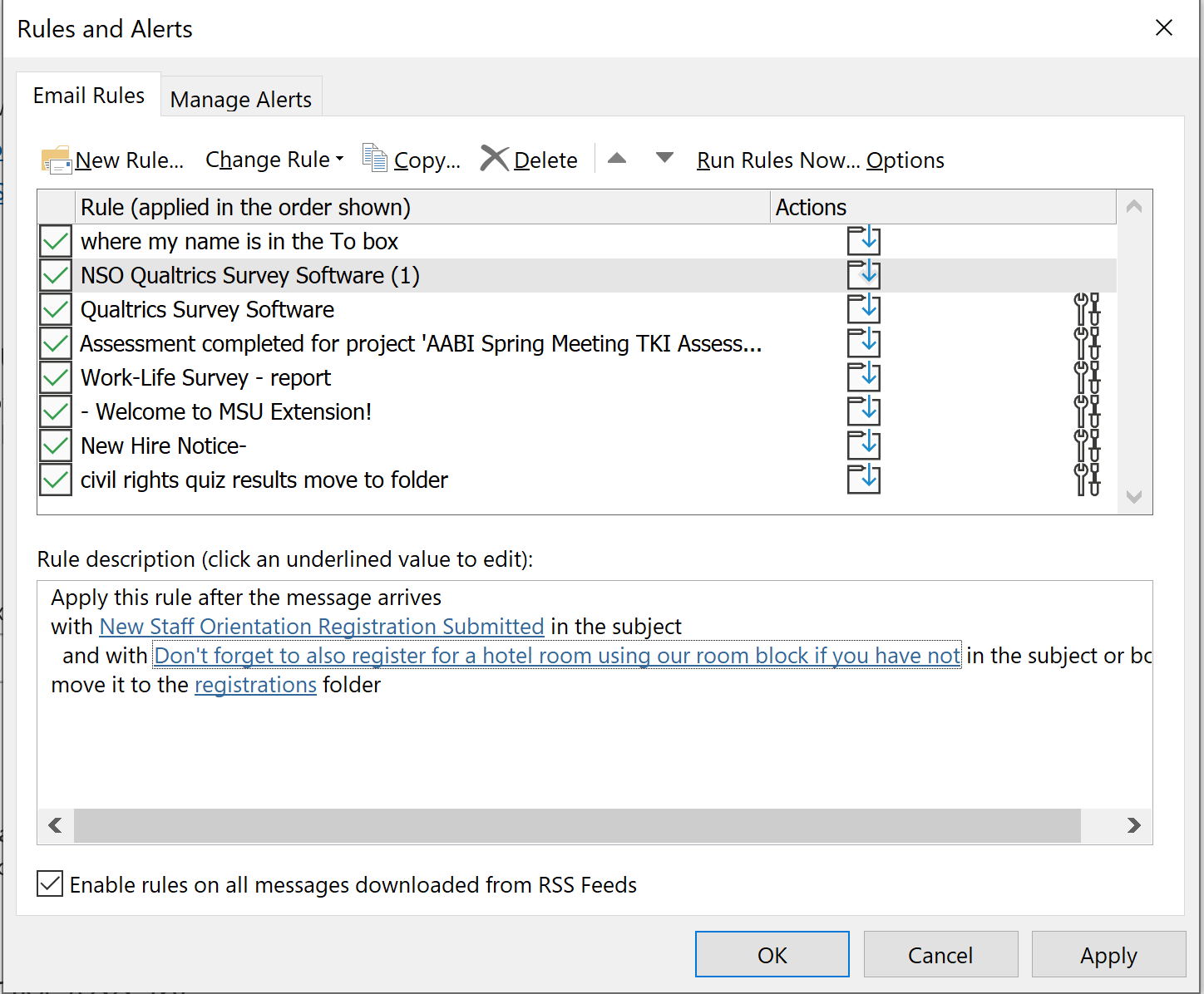 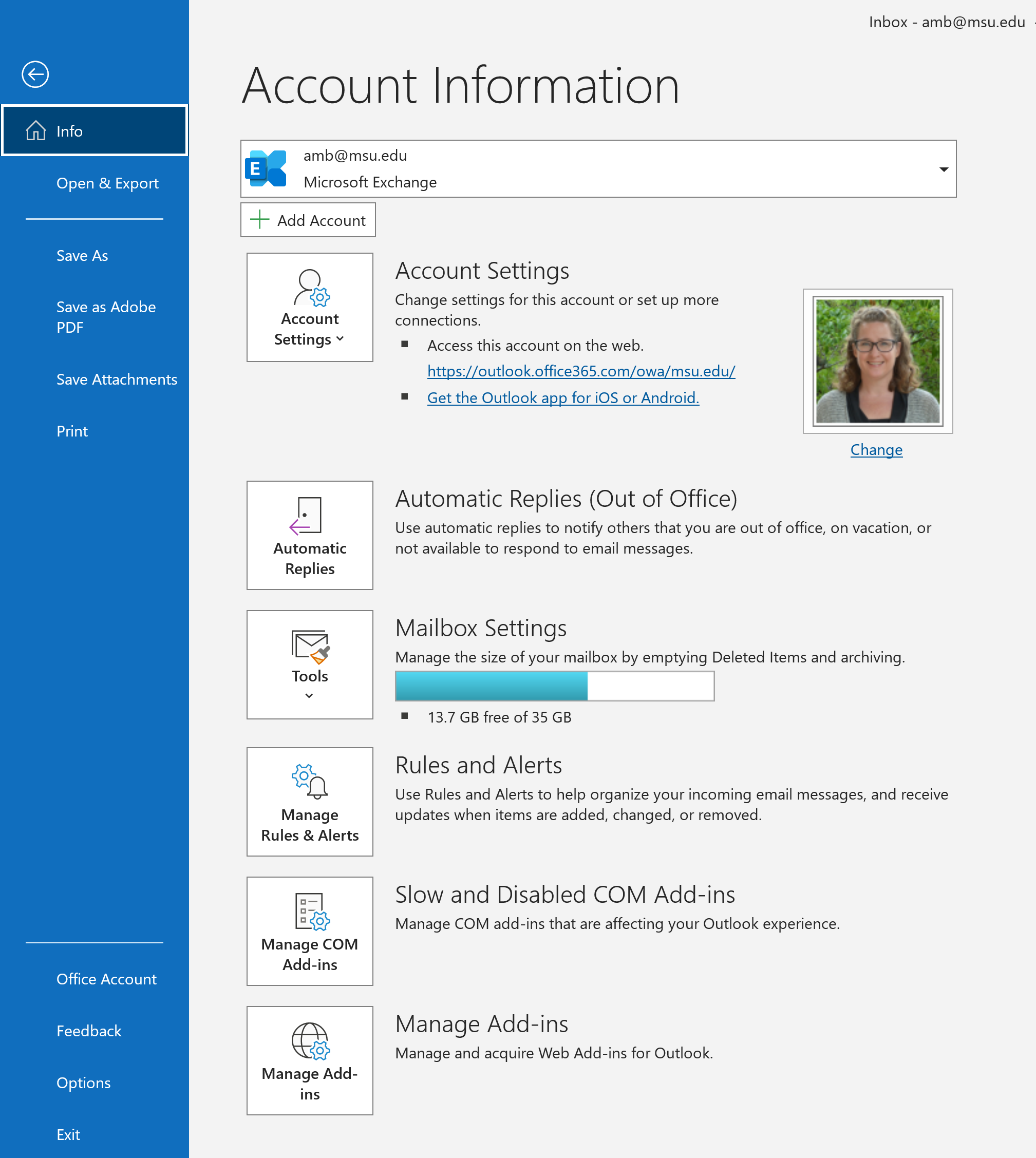 Rules to auto file emails
5/28/2024
41
Time Management
[Speaker Notes: Note that the groups you add pull over from calendar]
Delay send
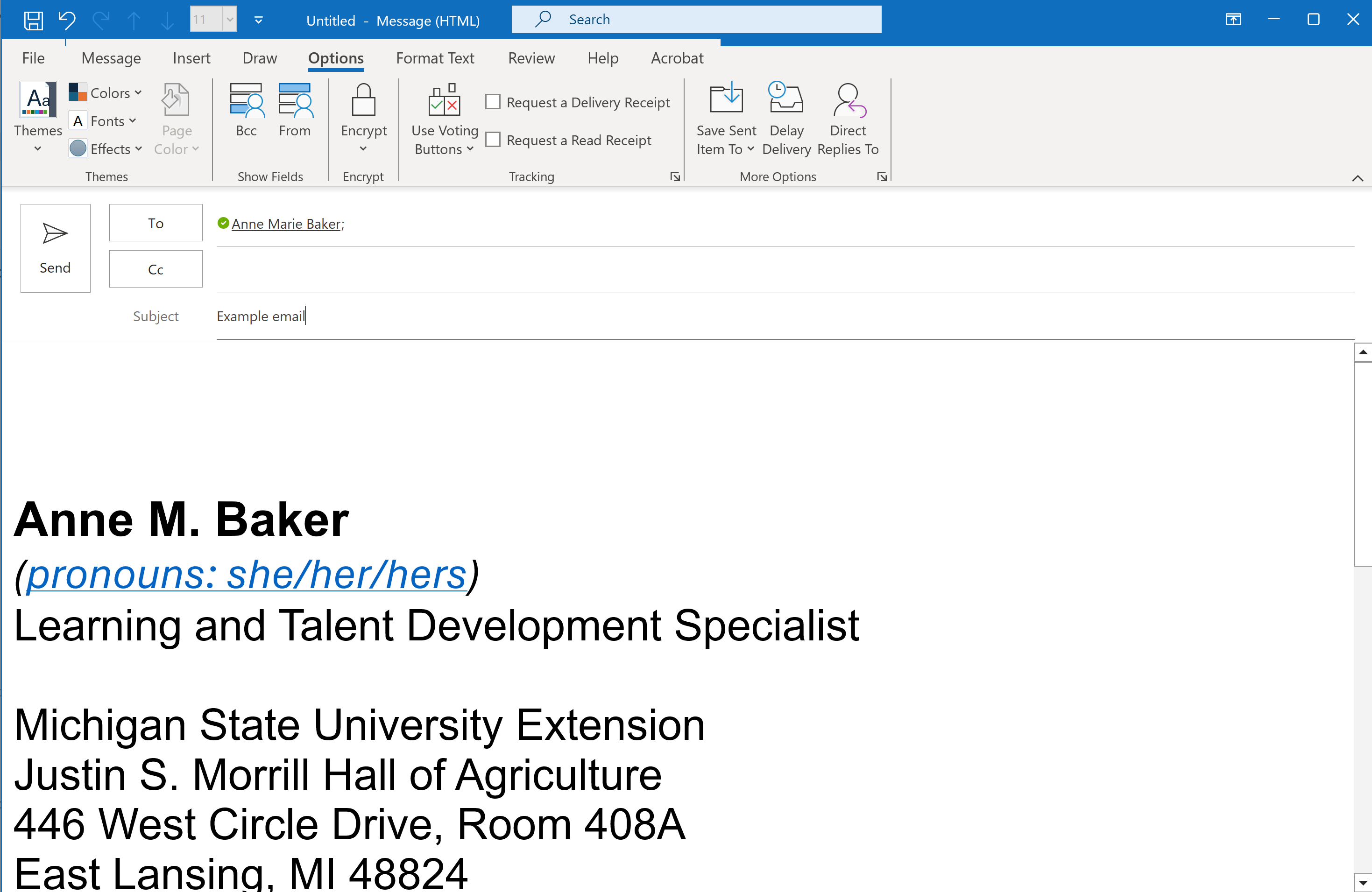 5/28/2024
42
Time Management
[Speaker Notes: Note that the groups you add pull over from calendar]
Outlook files mirror OneDrive files
Zoom integration into Outlook
Share calendars and use Scheduling Assistant
Outlook polls
Picking up the phone (GASP)
?
5/28/2024
43
Time Management
ONE TOUCH &The FIVE Ds
Delete it
Drag it
Do it
Delegate it
Defer it
5/28/2024
44
Time Management
Defer by dragging into your tasks(Or delegate by then assigning to someone else)
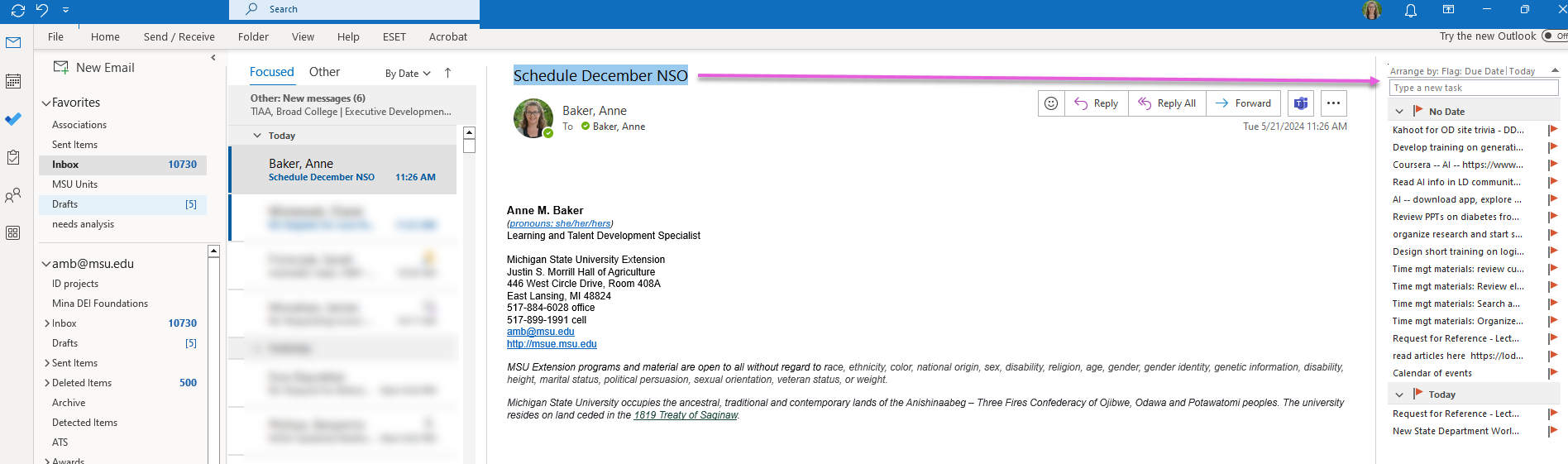 5/28/2024
45
Time Management
Email is not your job.
[Speaker Notes: Distinct tasks (add these to Outlook with time deadlines, block time on calendar)]
Back to you!
What tools/tips/tricks do you have?
[Speaker Notes: Distinct tasks (add these to Outlook with time deadlines, block time on calendar)]
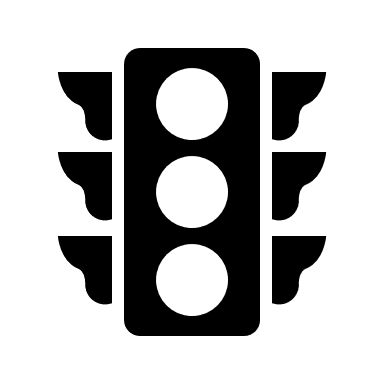 StartContinueStop
2/2/2024
48
Time Management
Thank you!
Anne Baker, she/her/hers
Misc Outlook Hacks
Calendar
Set your work hours (File>Options>Calendar)
Duplicate events by holding Ctrl then dragging
Ctrl 1 and Ctrl 2 to switch  calendar to email
Finding stuff
Advanced Search
Conversation View (in Mail under VIEW tab)
5/28/2024
50
Time Management
(material to keep but not include)
5/28/2024
51
Time Management
New version of Outlook
Adds some good stuff. Missing some good stuff.
[Speaker Notes: Distinct tasks (add these to Outlook with time deadlines, block time on calendar)]
New Outlook
New Outlook- Reasons to switch
Ooops! Can I unsend? (Settings>Mail>Compose and Reply) 
Pin emails (Keeps them at the top as unread)
@Person function (Adds person to the “to” line)
Calendar: Right click then duplicate event
Calendar: Book time with me (Settings>Calendar>Bookings with Me)
Calendar: Poll for meeting times (Add event, add people, select Scheduling Poll)
You can add your Google Calendar
What I don’t like
Can’t open it in calendar view
Can’t reorder your folders in a custom way
5/28/2024
53
Time Management
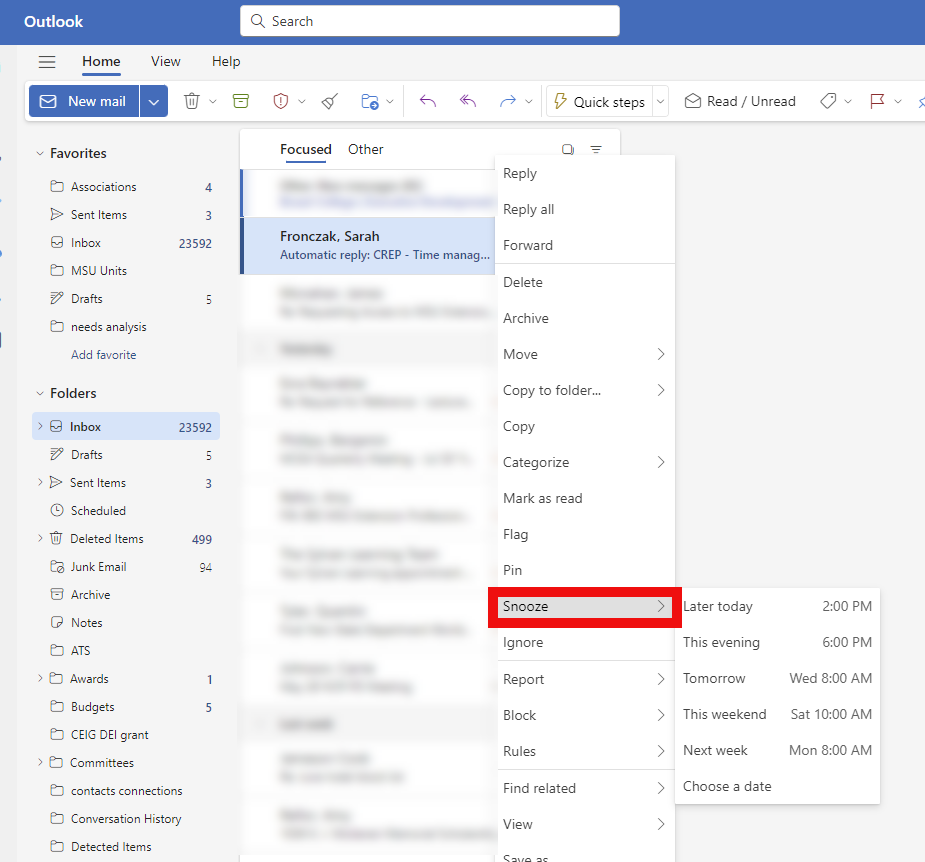 Snooze it to keep it on top and unread (new Outlook)
5/28/2024
54
Time Management